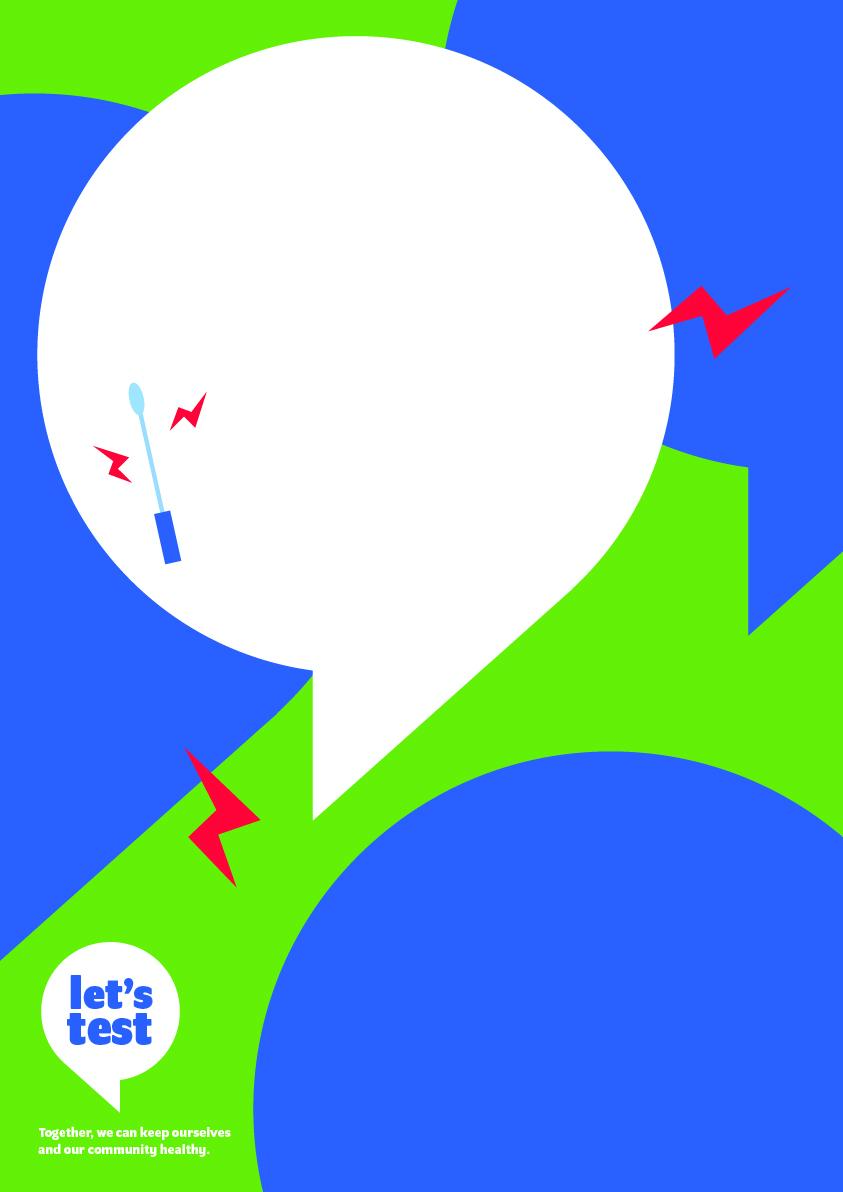 Le test n’est pas particulièrement agréable, mais il ne dure pas longtemps.
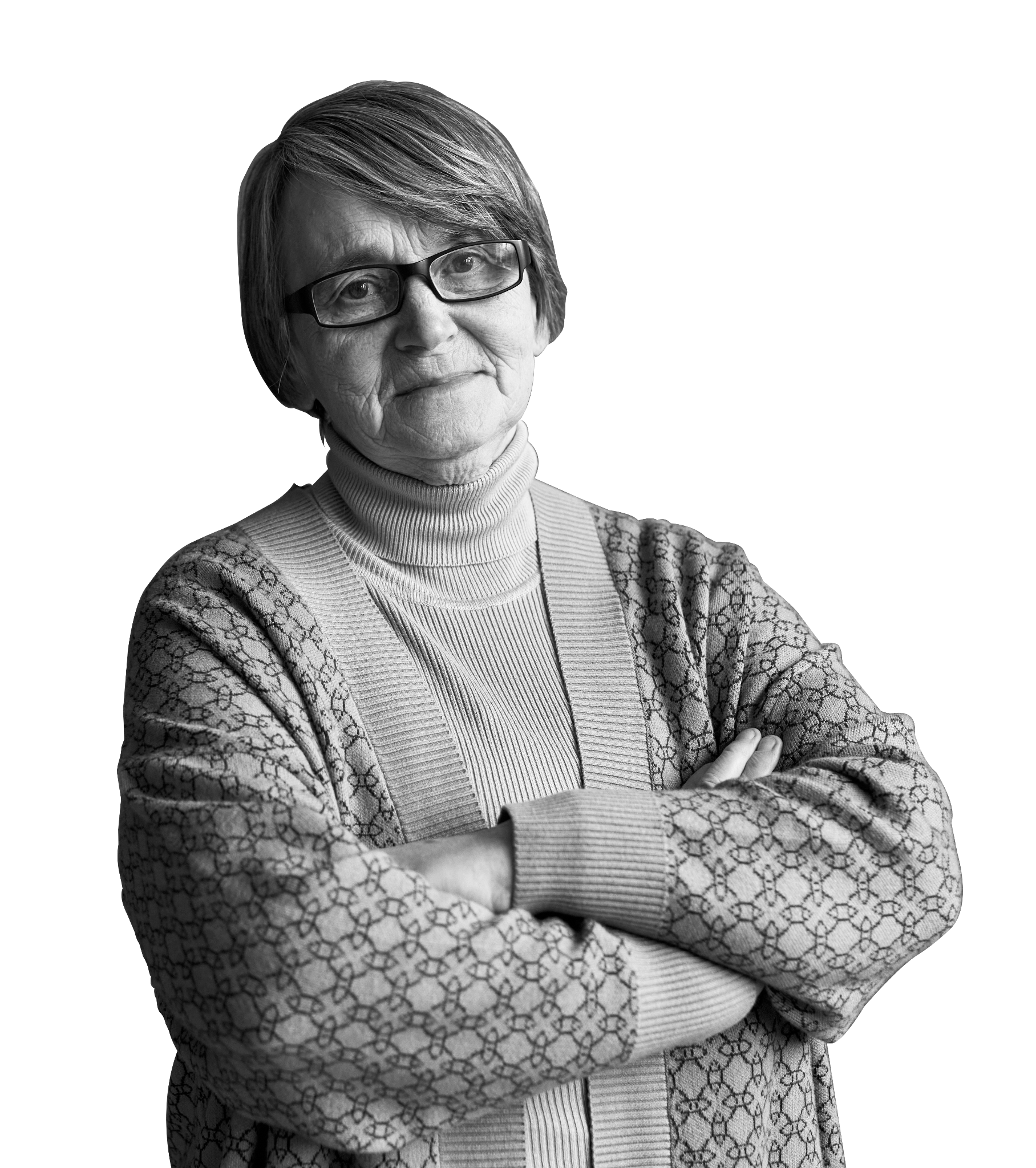 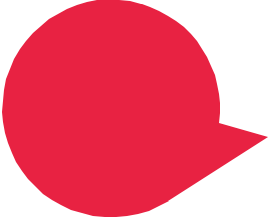 Le dépistage est-il douloureux ?
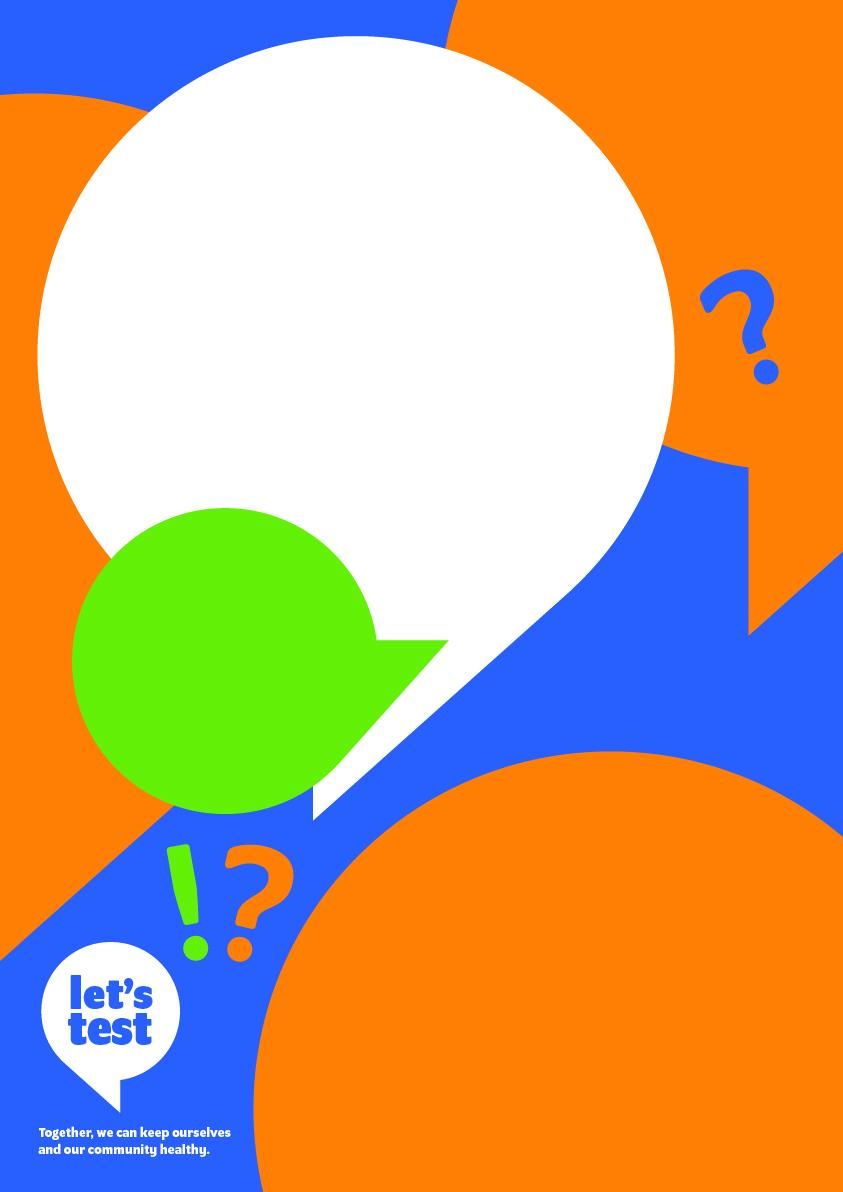 Le meilleur moyen de savoir si l’on a la COVID-19 ou une autre maladie est de passer un test certifié.
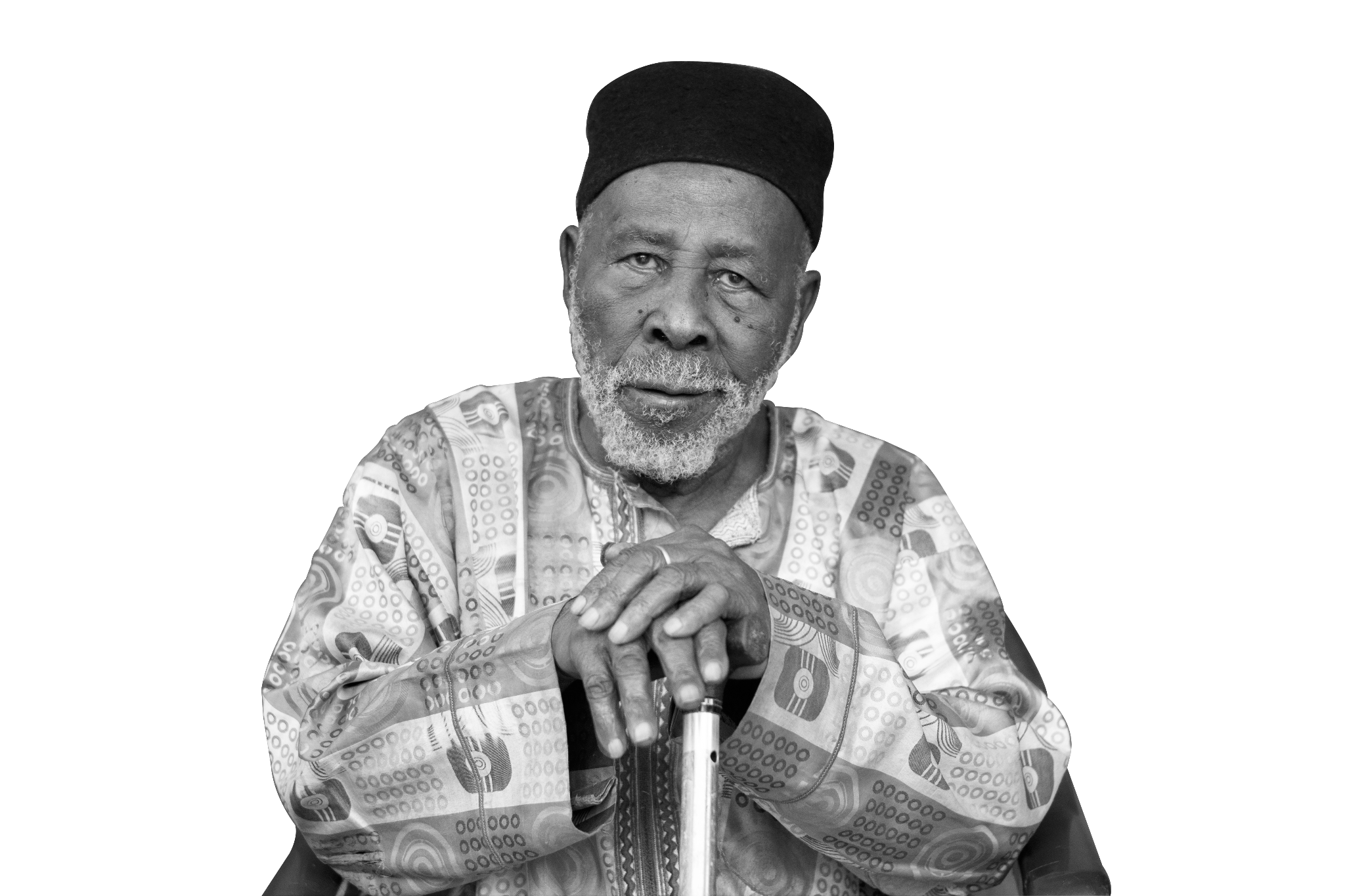 Je connais mon corps mieux que quiconque. Ne serai-je pas capable de savoir si j’ai la COVID-19 sans me faire dépister ?
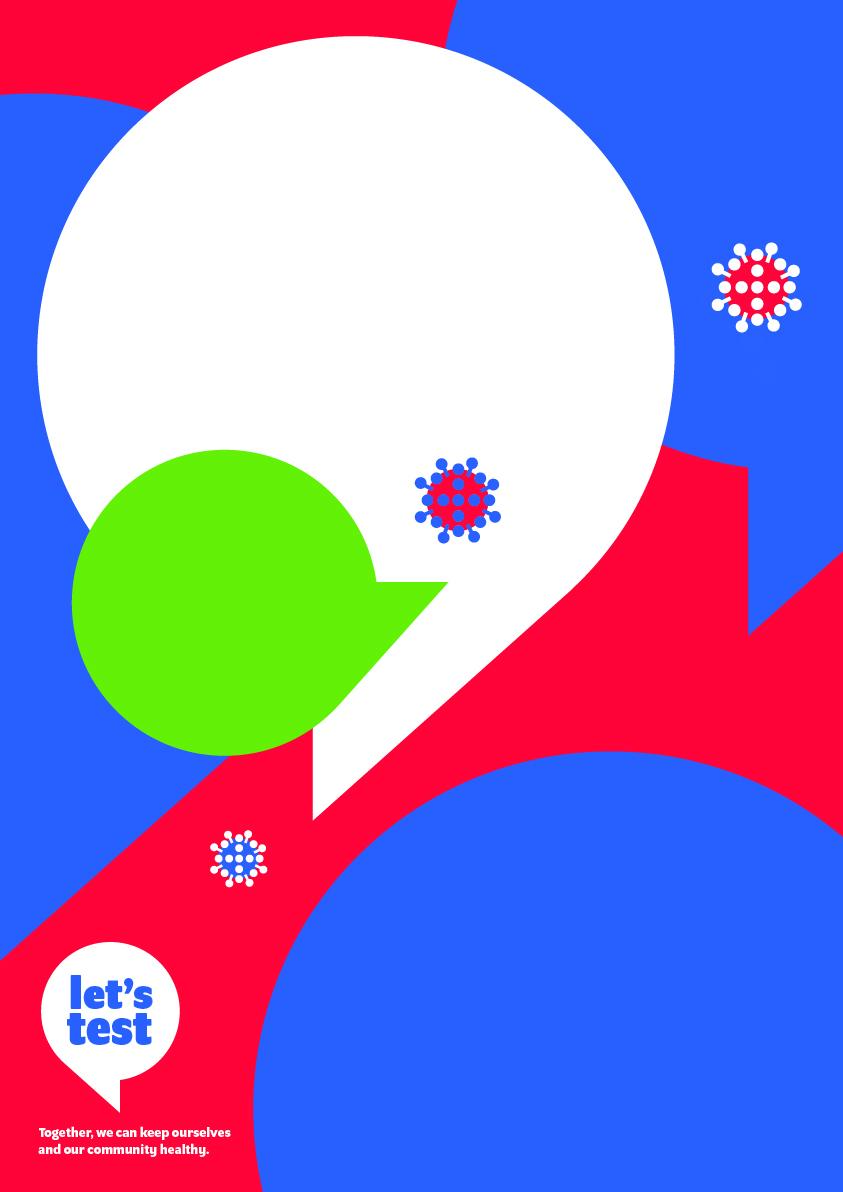 Le dépistage est une affaire privée et c’est à vous de décider à qui vous en communiquez les résultats.
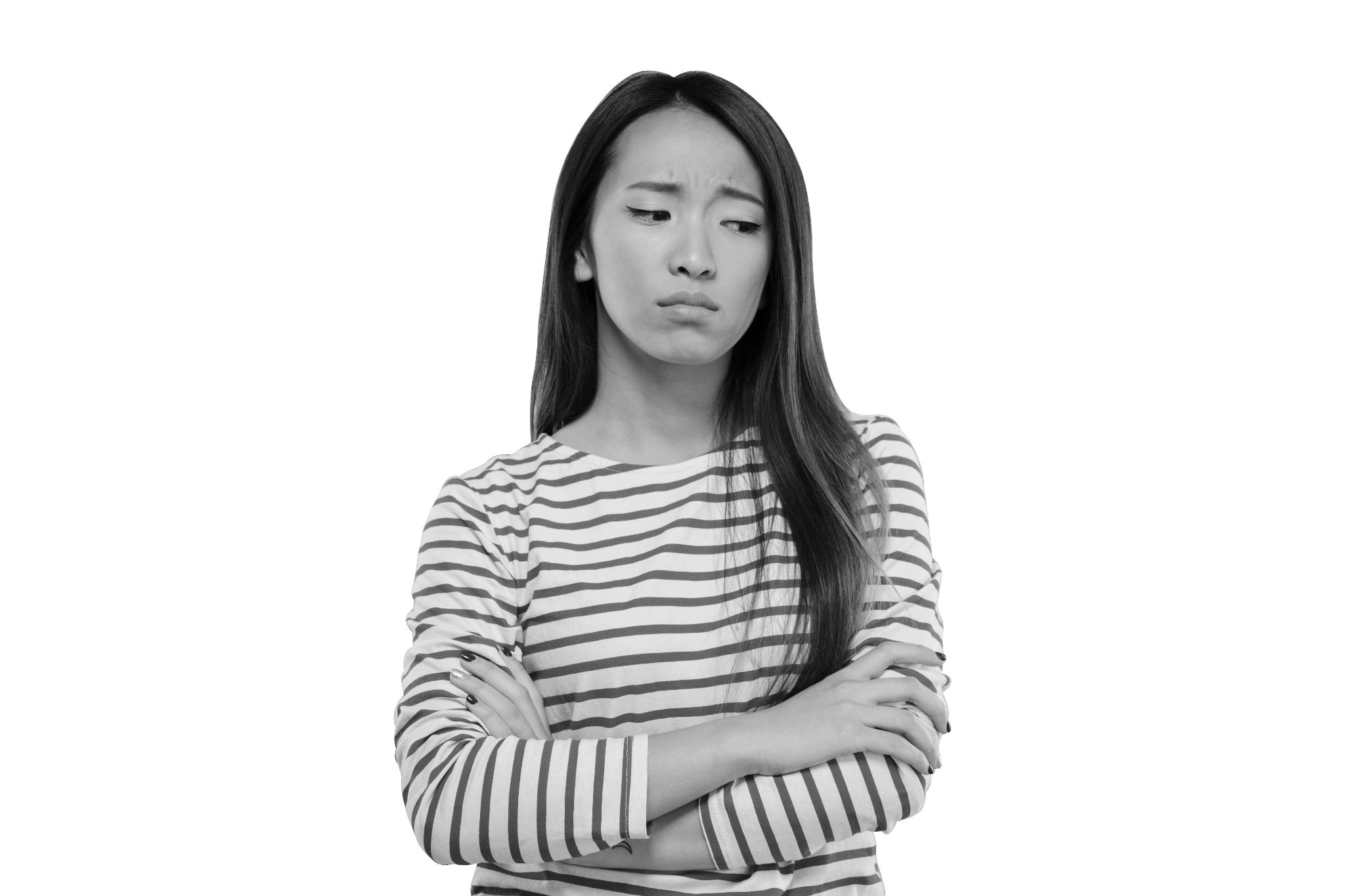 Serai-je jugé(e) si le résultat s’avère positif ?
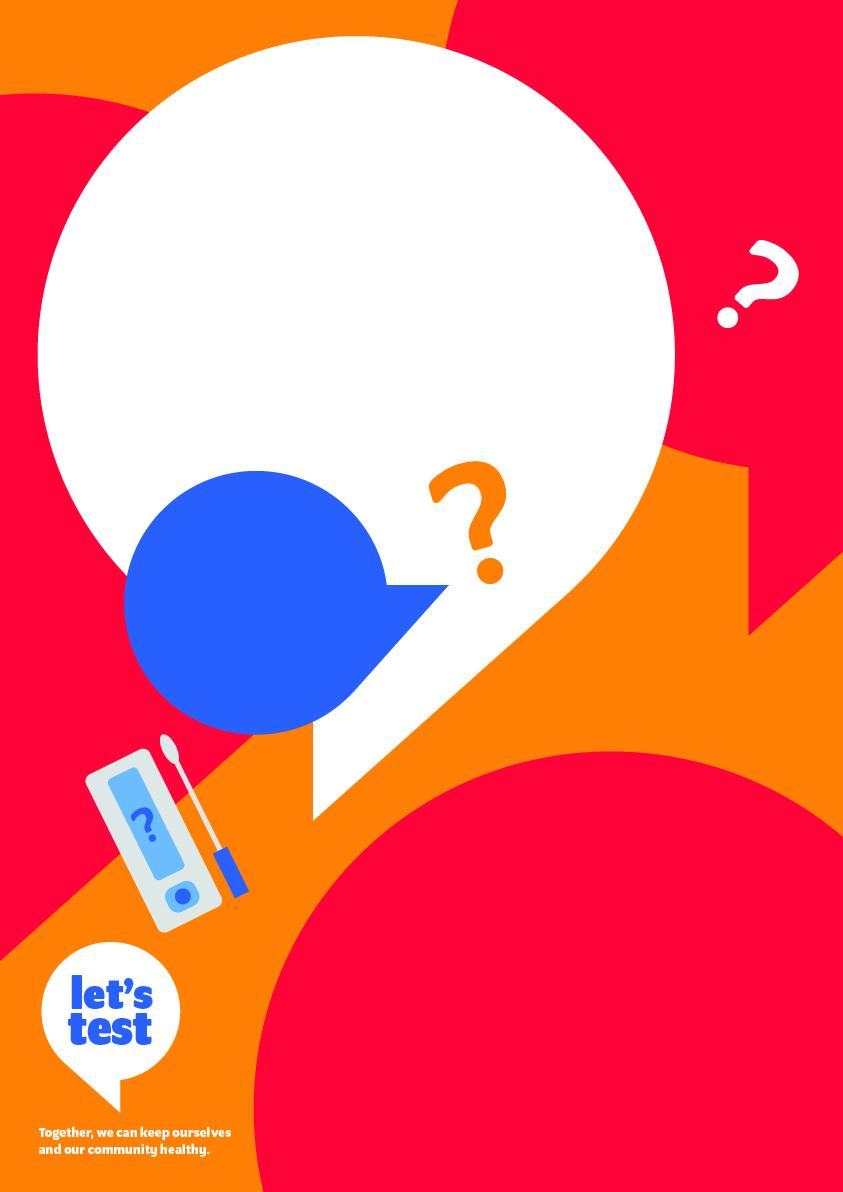 Lorsque les instructions d’utilisation sont respectées, les tests rapides sont précis et fiables.
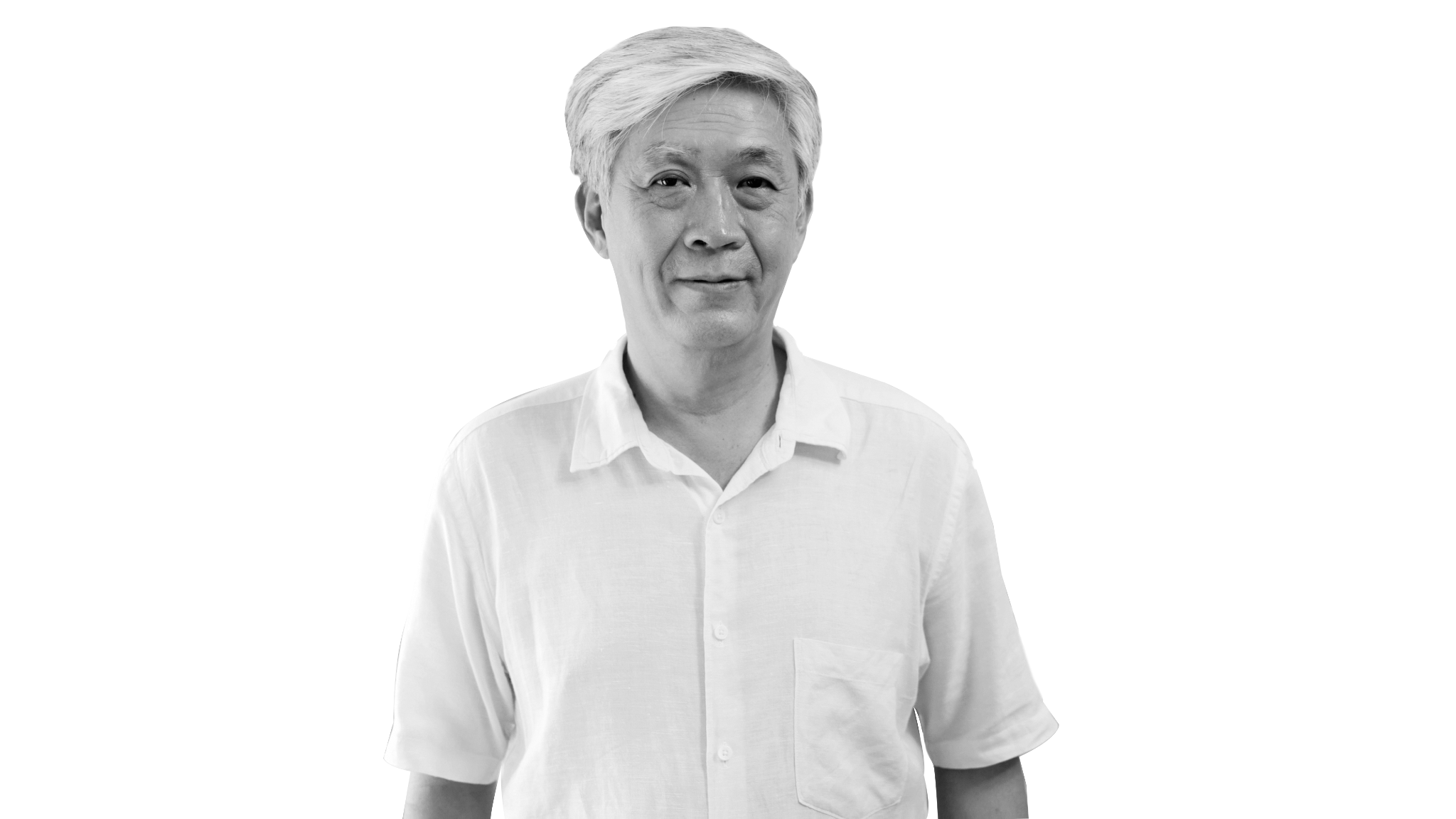 Les résultats des tests rapides sont-ils précis ?
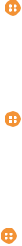 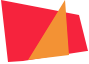 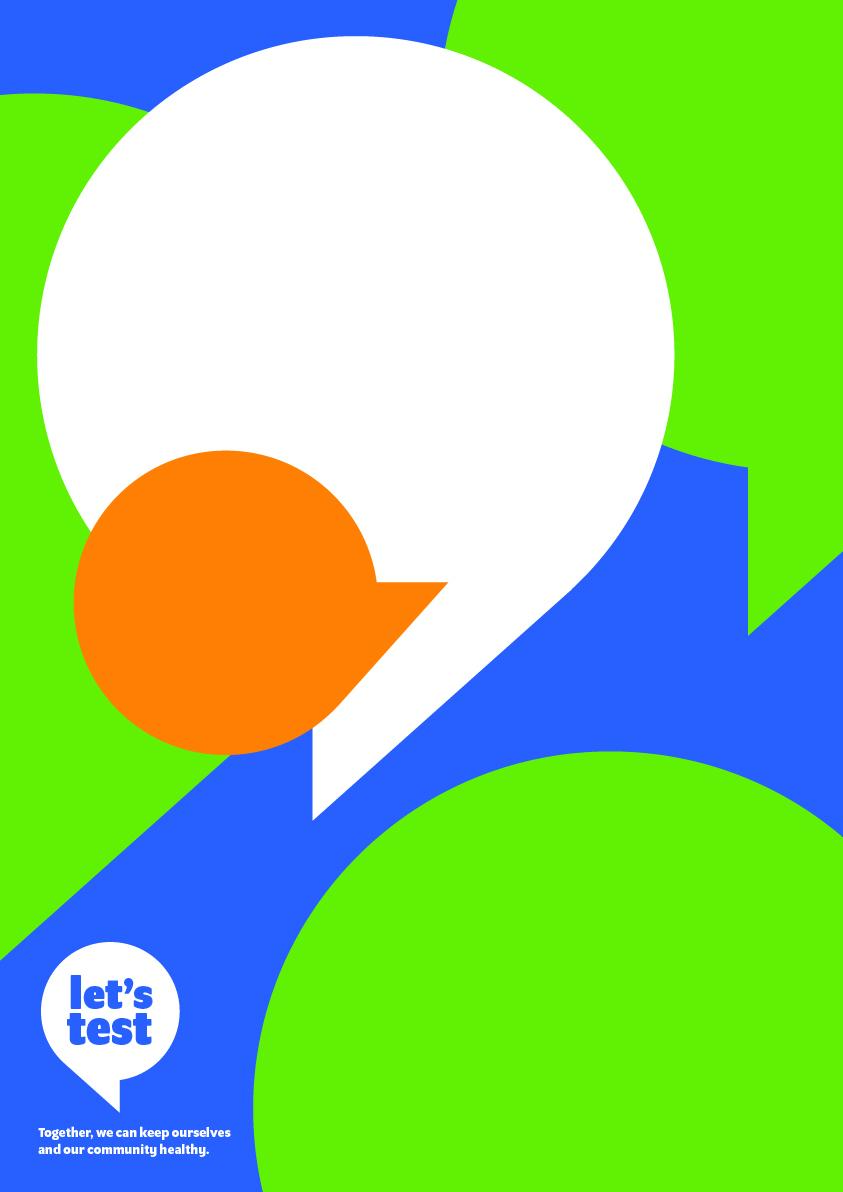 Se faire dépister est le seul moyen de prendre des décisions éclairées.
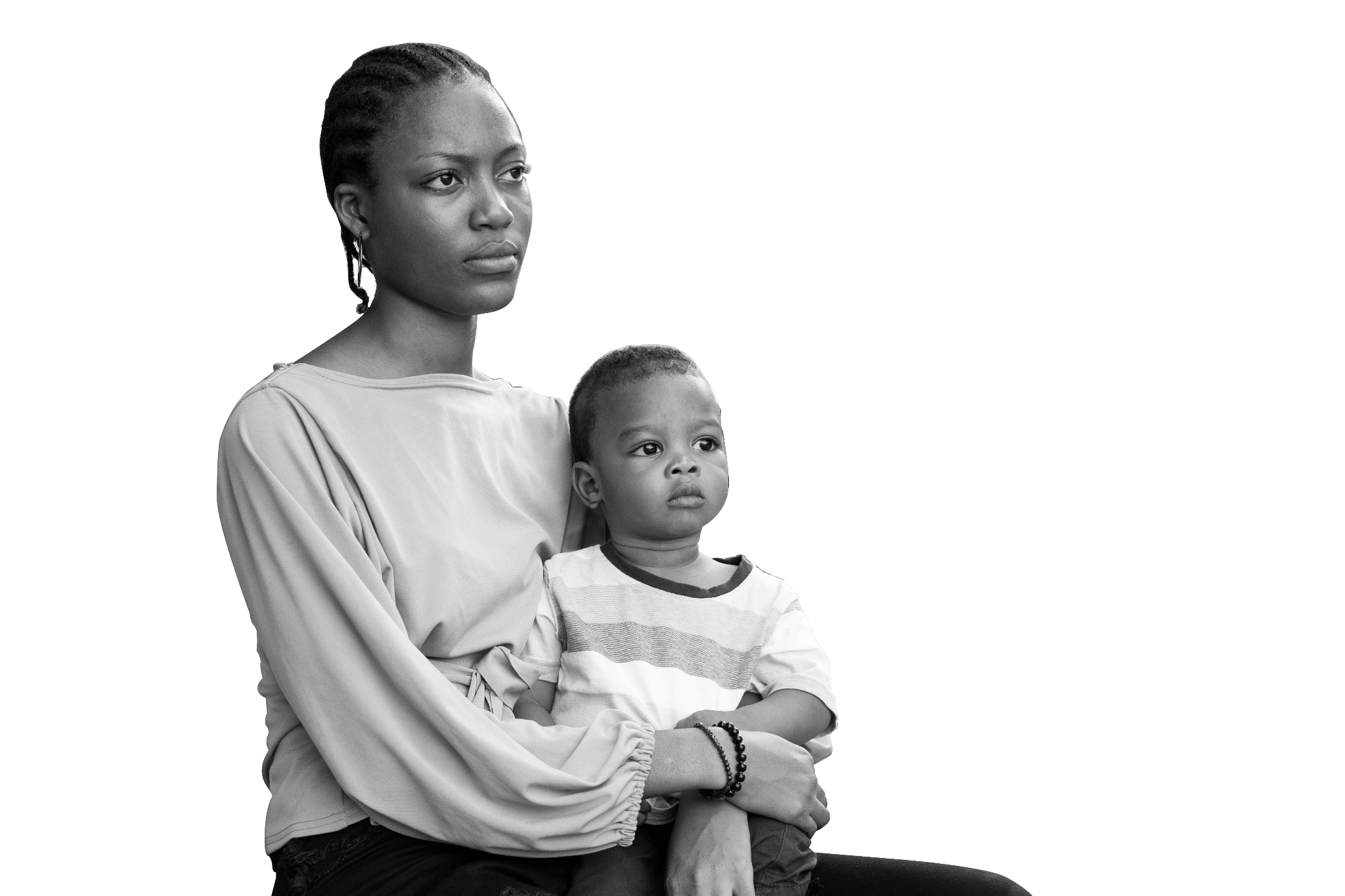 Si le résultat est négatif, aurai-je perdu mon argent ?
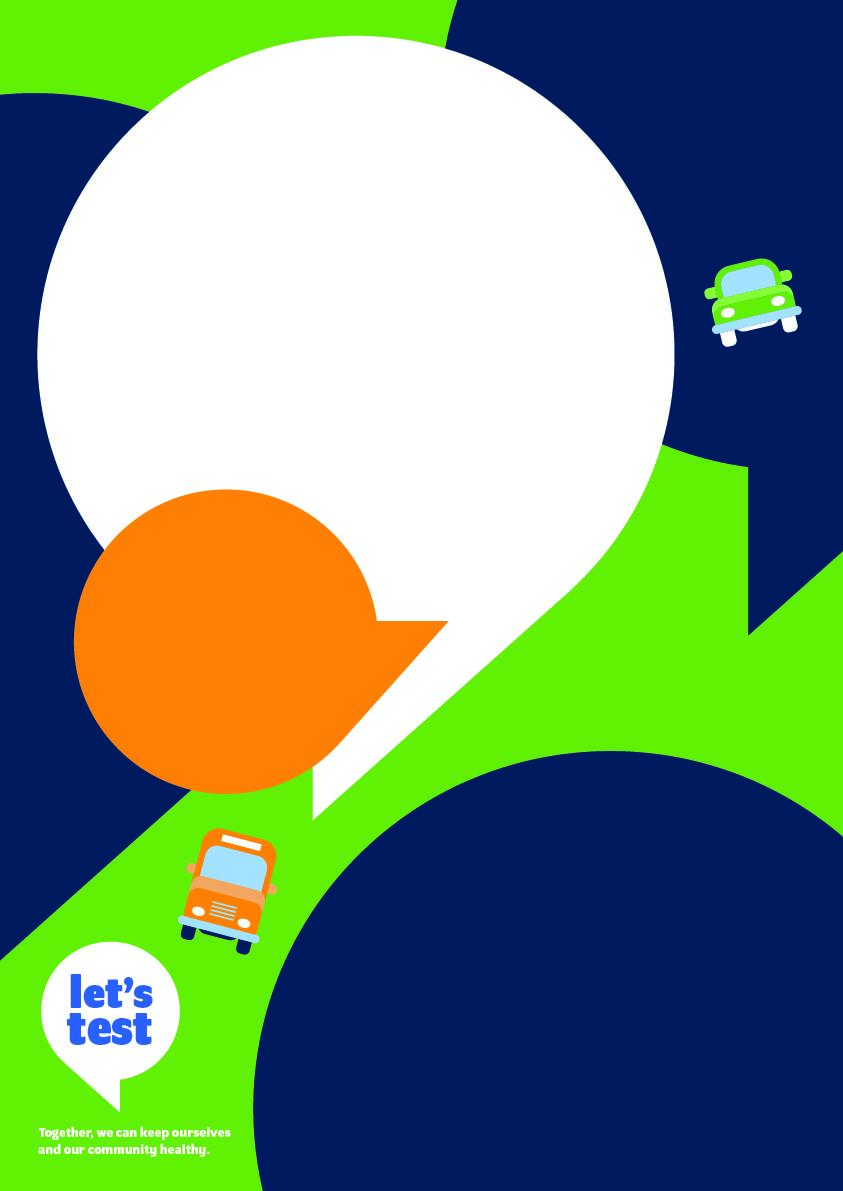 Si vous présentez des symptômes évoquant la COVID-19 ou si vous avez le moindre doute, passez un test pour vous protéger et protéger votre entourage.
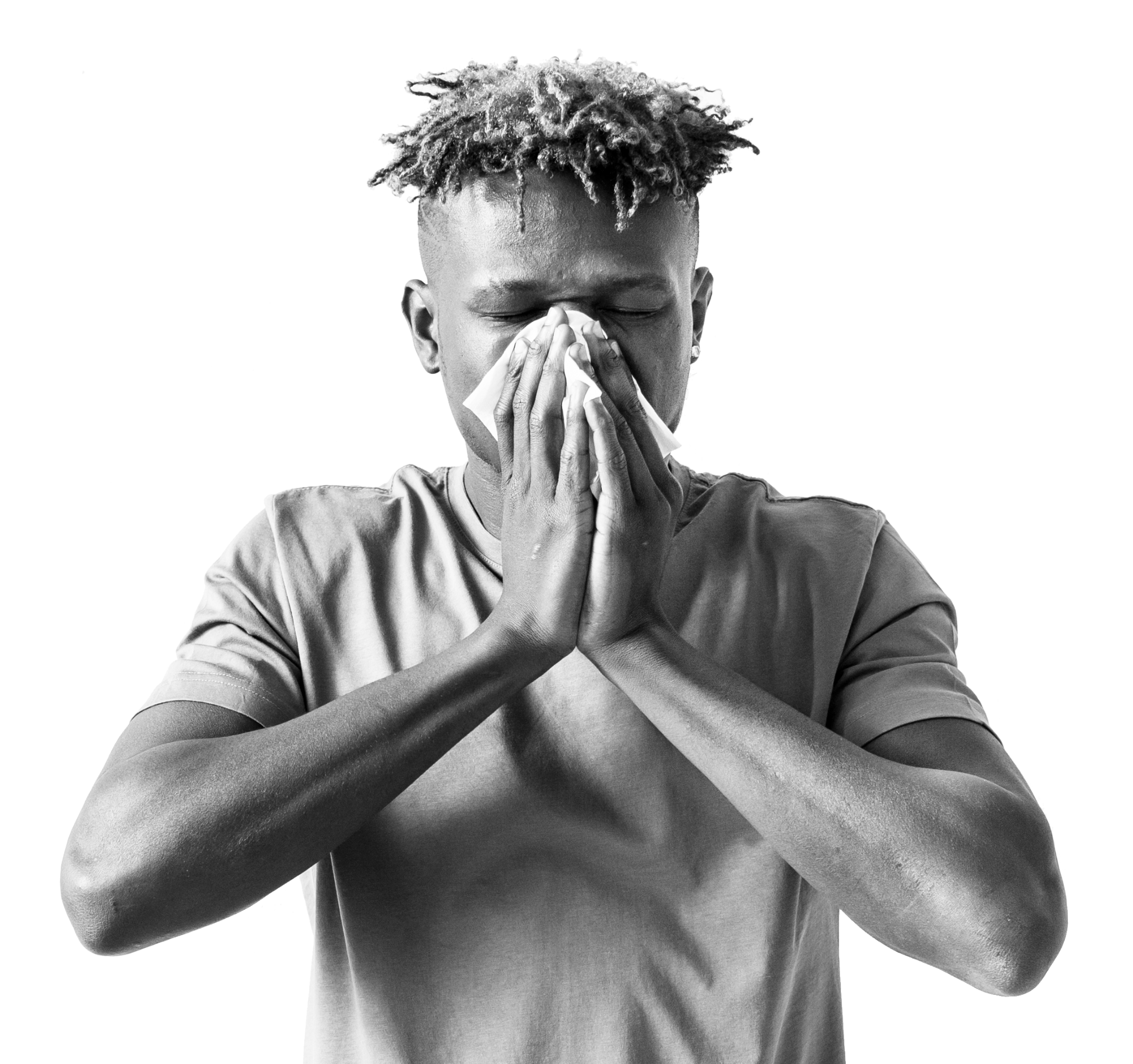 Dois-je passer un test de dépistage de la COVID-19 même si je n’ai pas voyagé ?
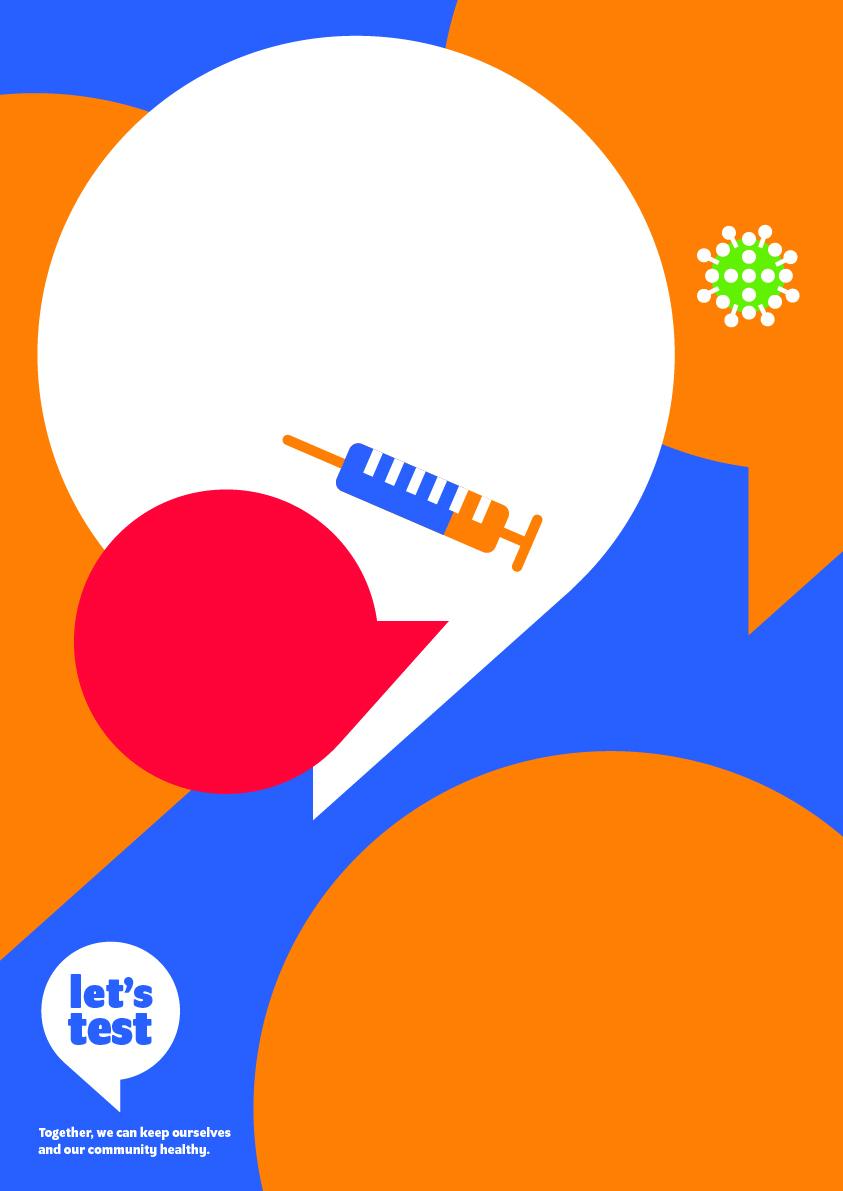 Les personnes vaccinées peuvent toujours attraper et propager la COVID-19, même si elles ne présentent aucun symptôme.
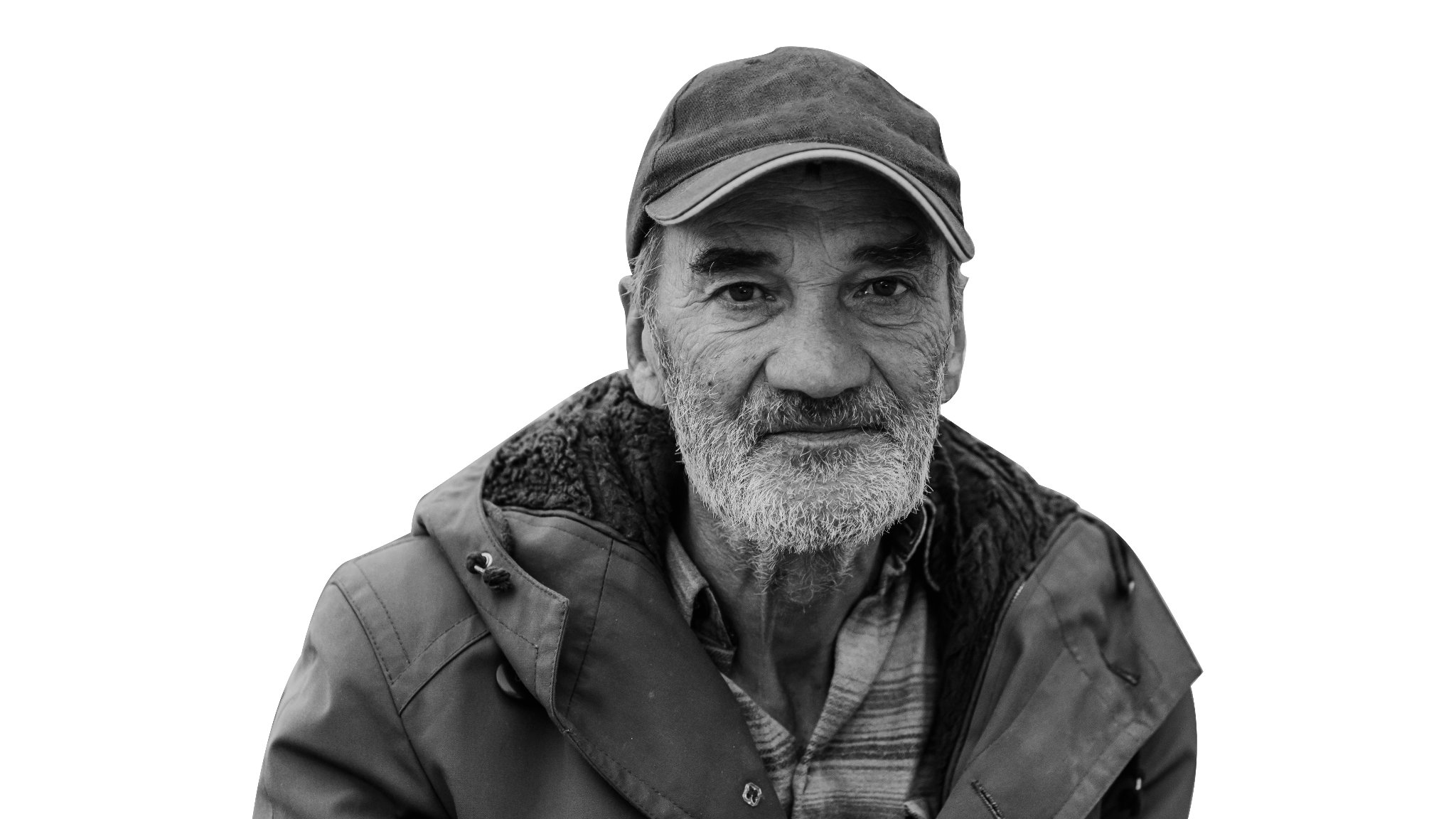 Dois-je encore me faire dépister après la vaccination ?
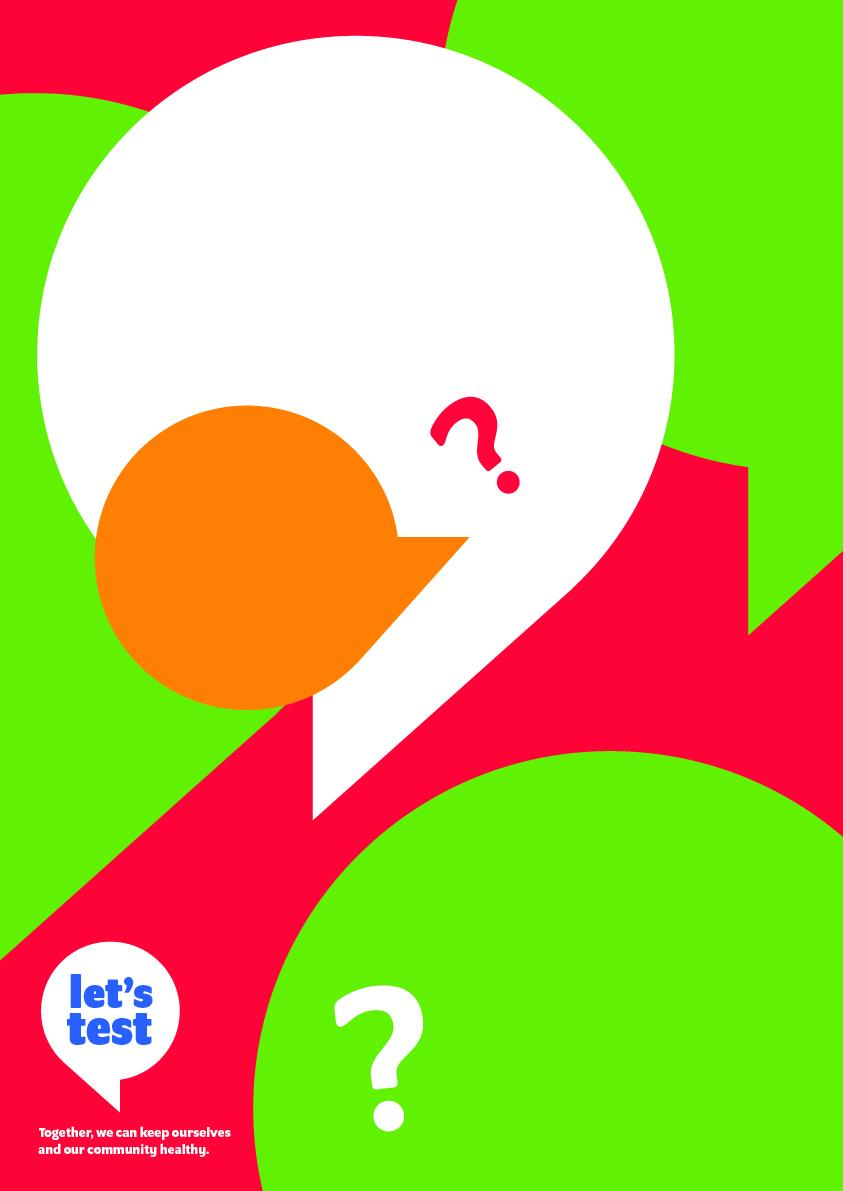 L’un des meilleurs moyens d’arrêter la propagation des maladies courantes est la sensibilisation !
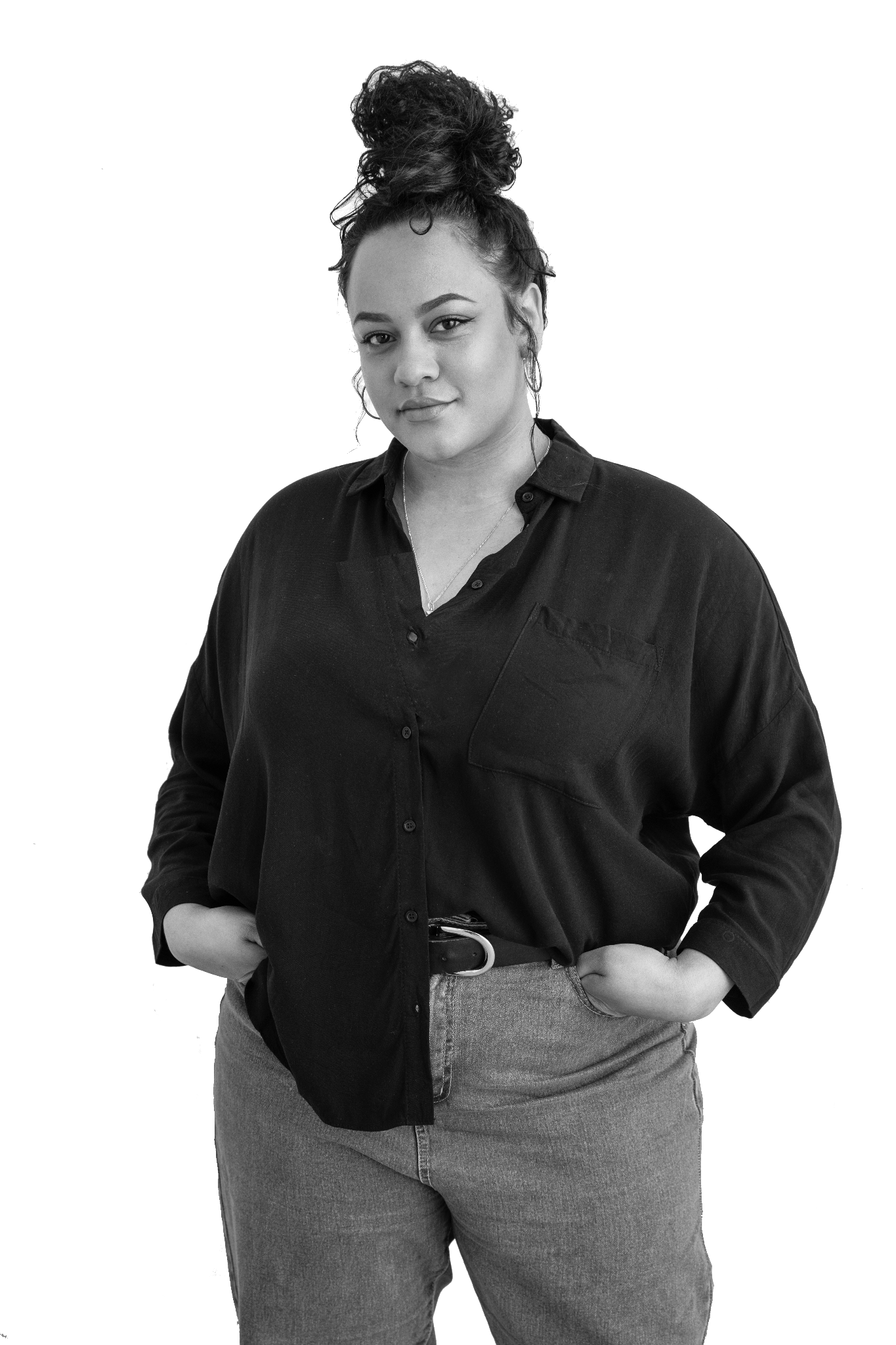 Que changera la connaissance de mon résultat ?
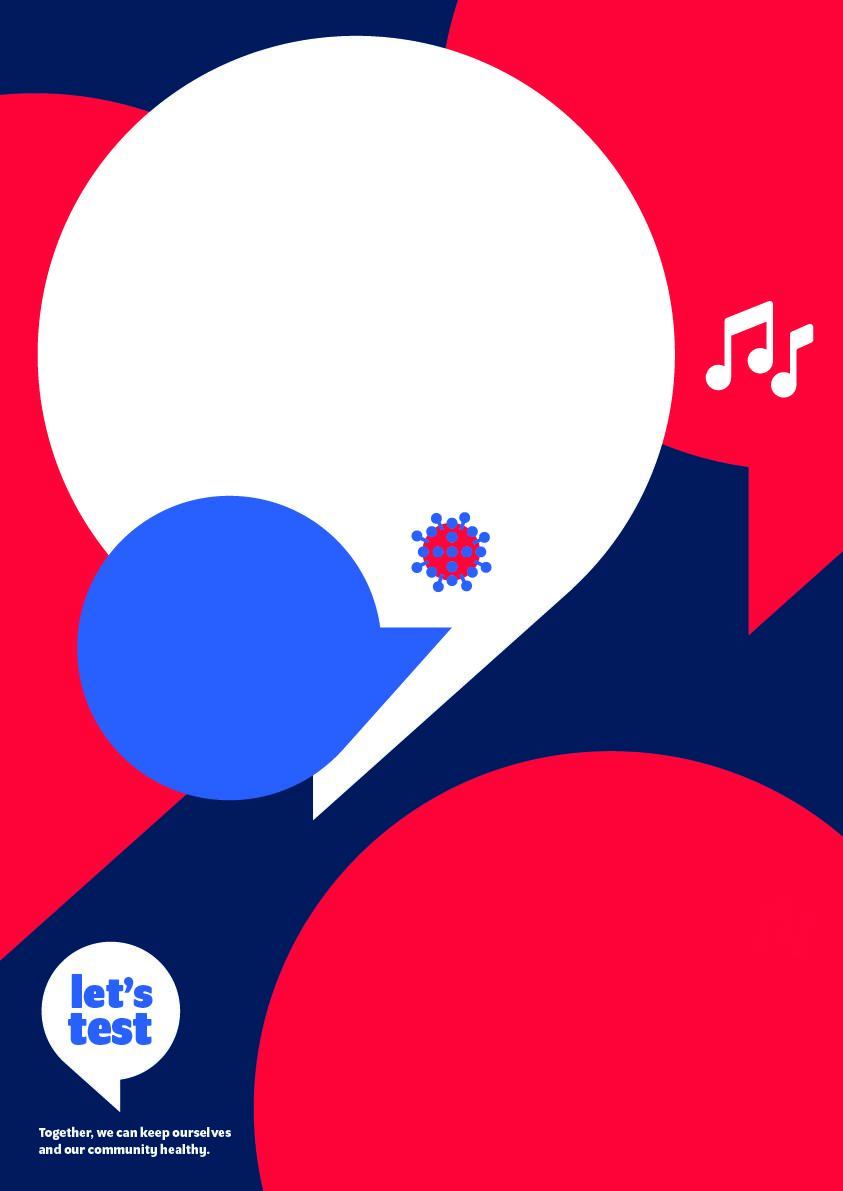 Même les personnes jeunes et en bonne santé peuvent tomber malades et transmettre la maladie.
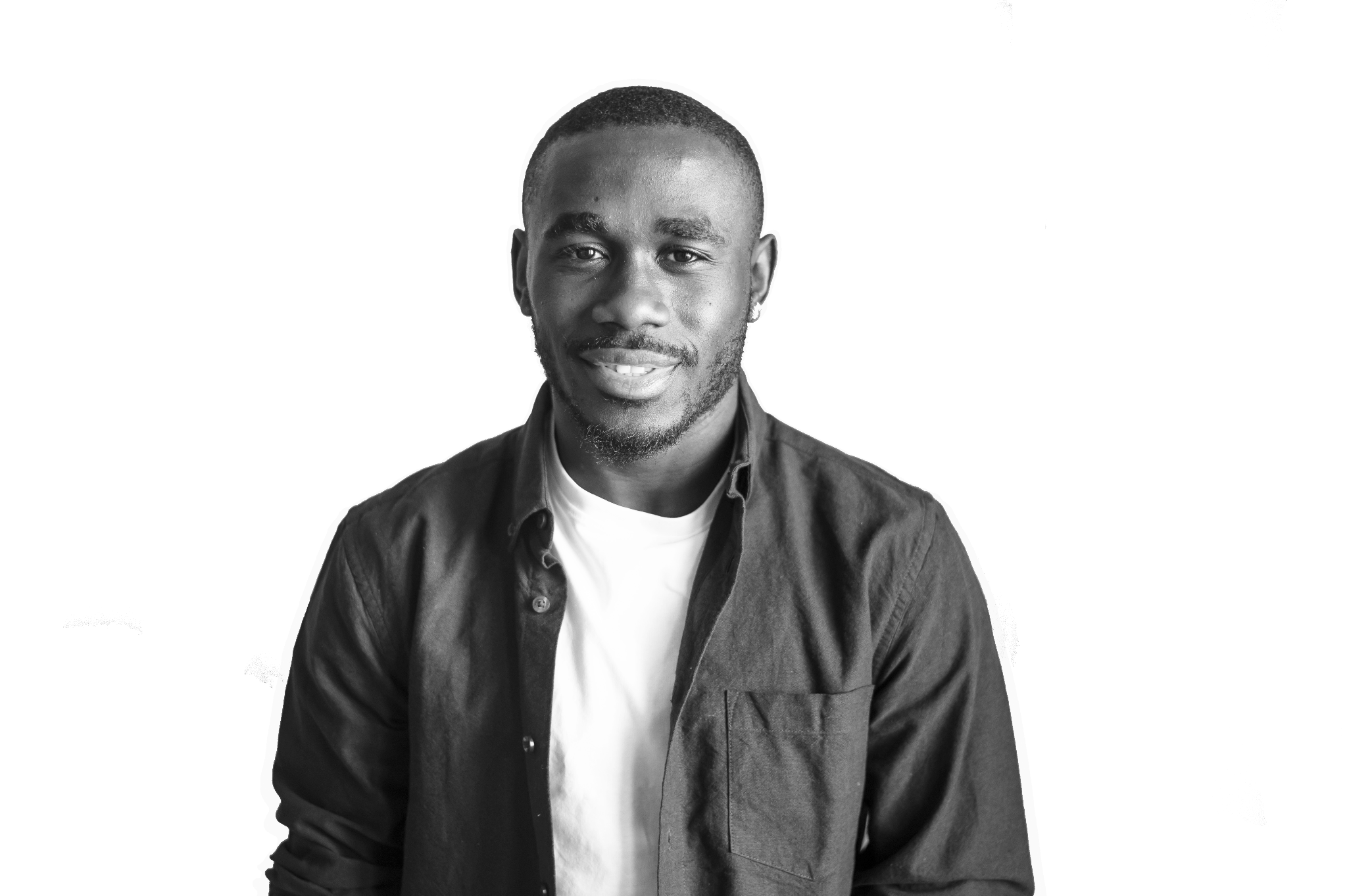 Je suis jeune et en bonne santé. Dois-je me faire vacciner ?
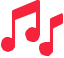 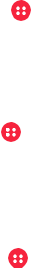 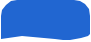 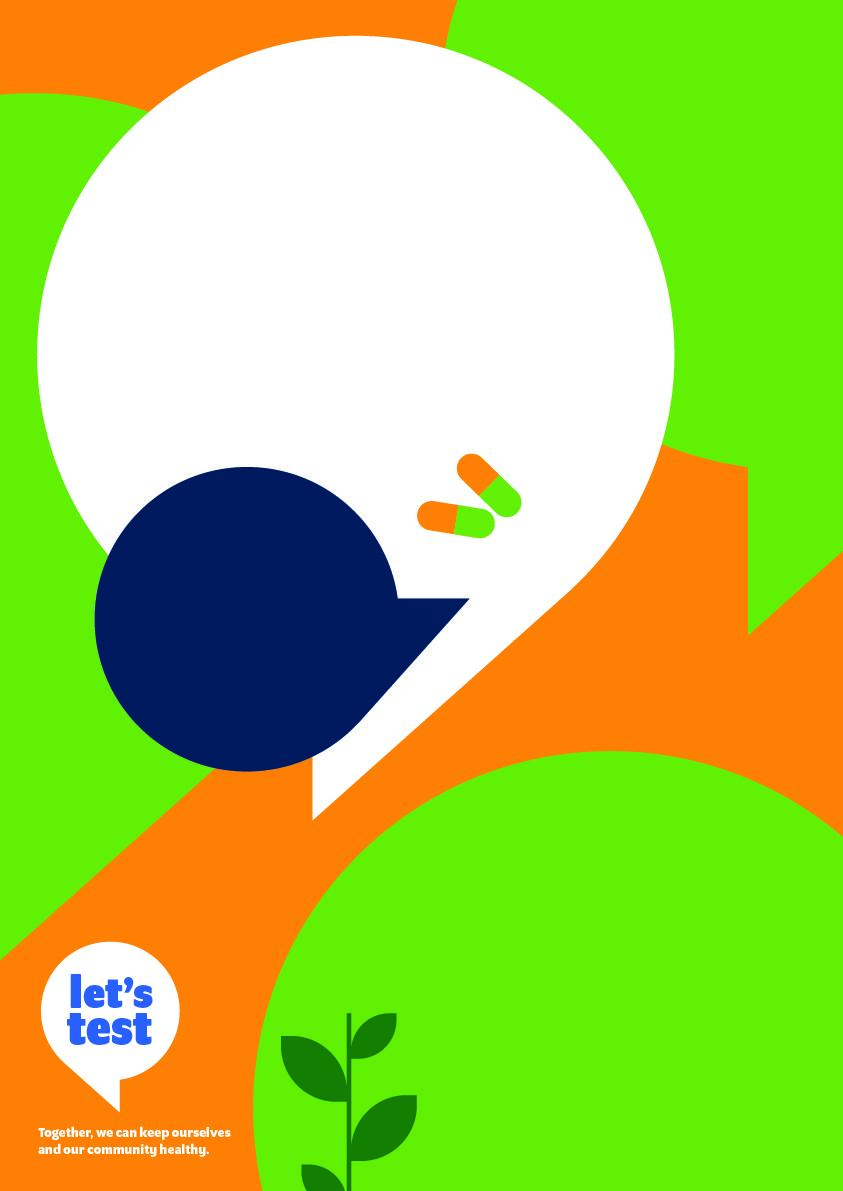 Sans résultats confirmés, l’automédication peut vous faire perdre de l’argent et du temps, et nuire à votre santé.
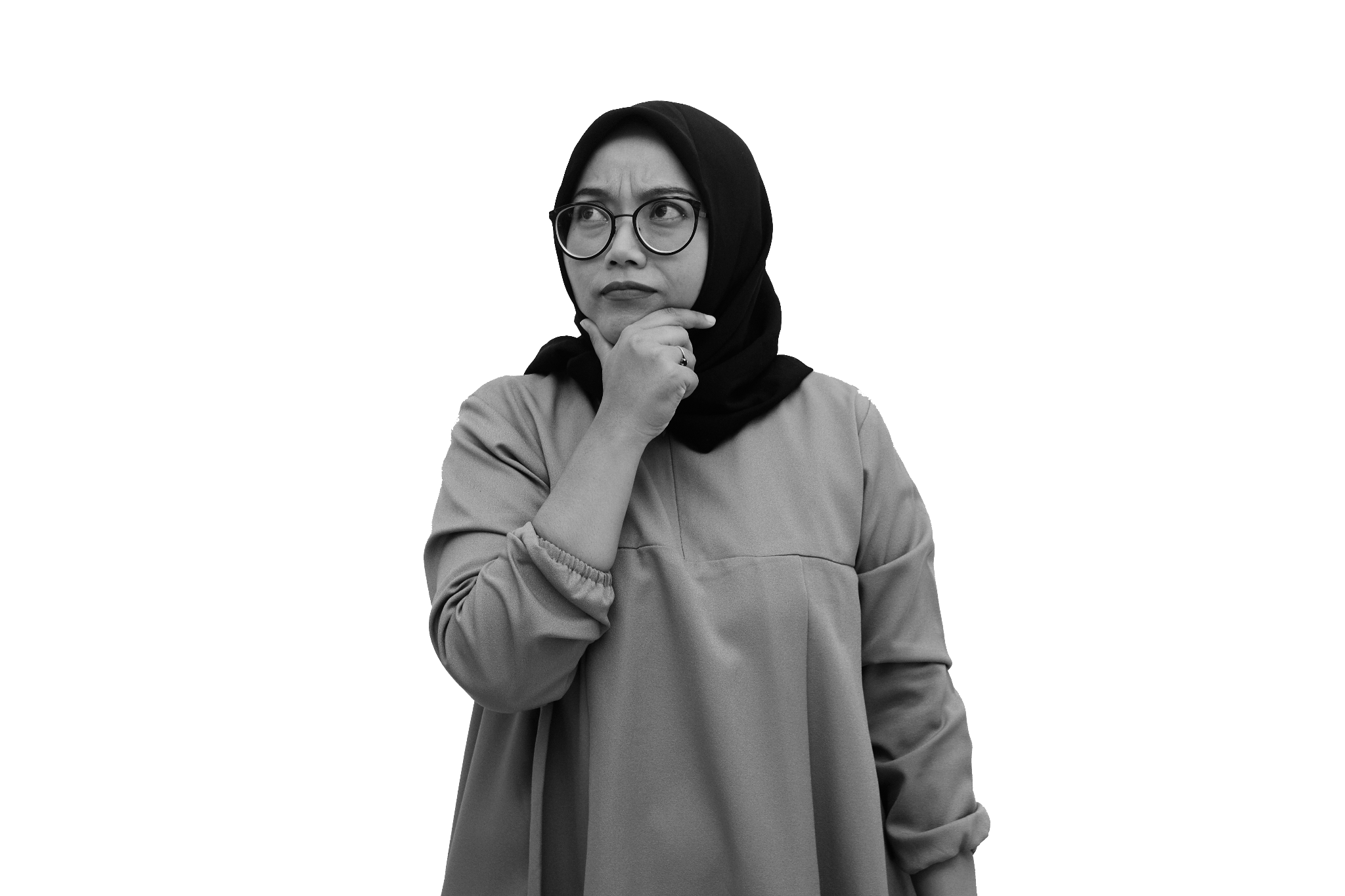 Pourquoi ne pas me soigner moi-même au lieu de me faire dépister ?
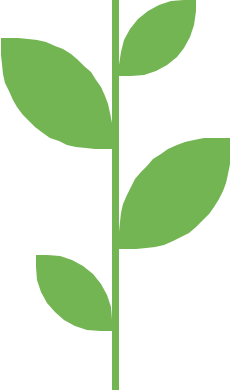 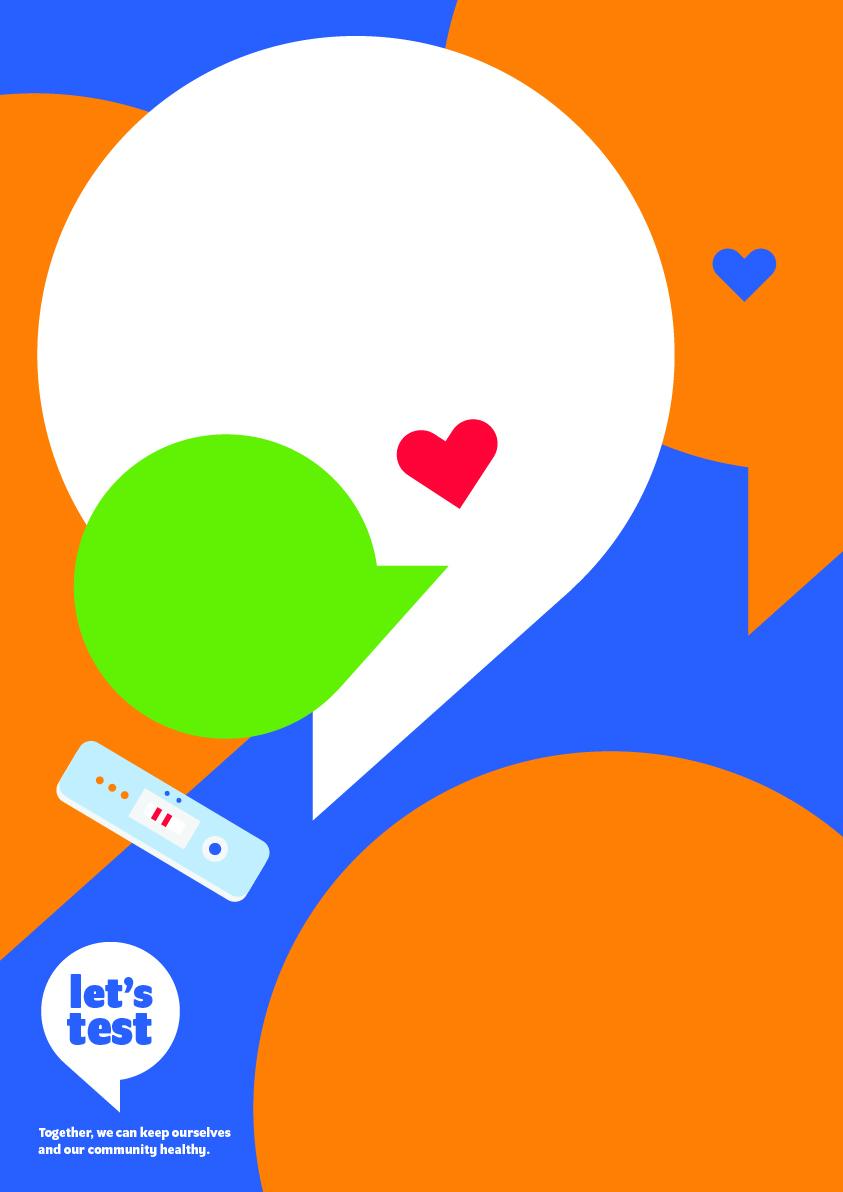 Le dépistage est la responsabilité de chacun.
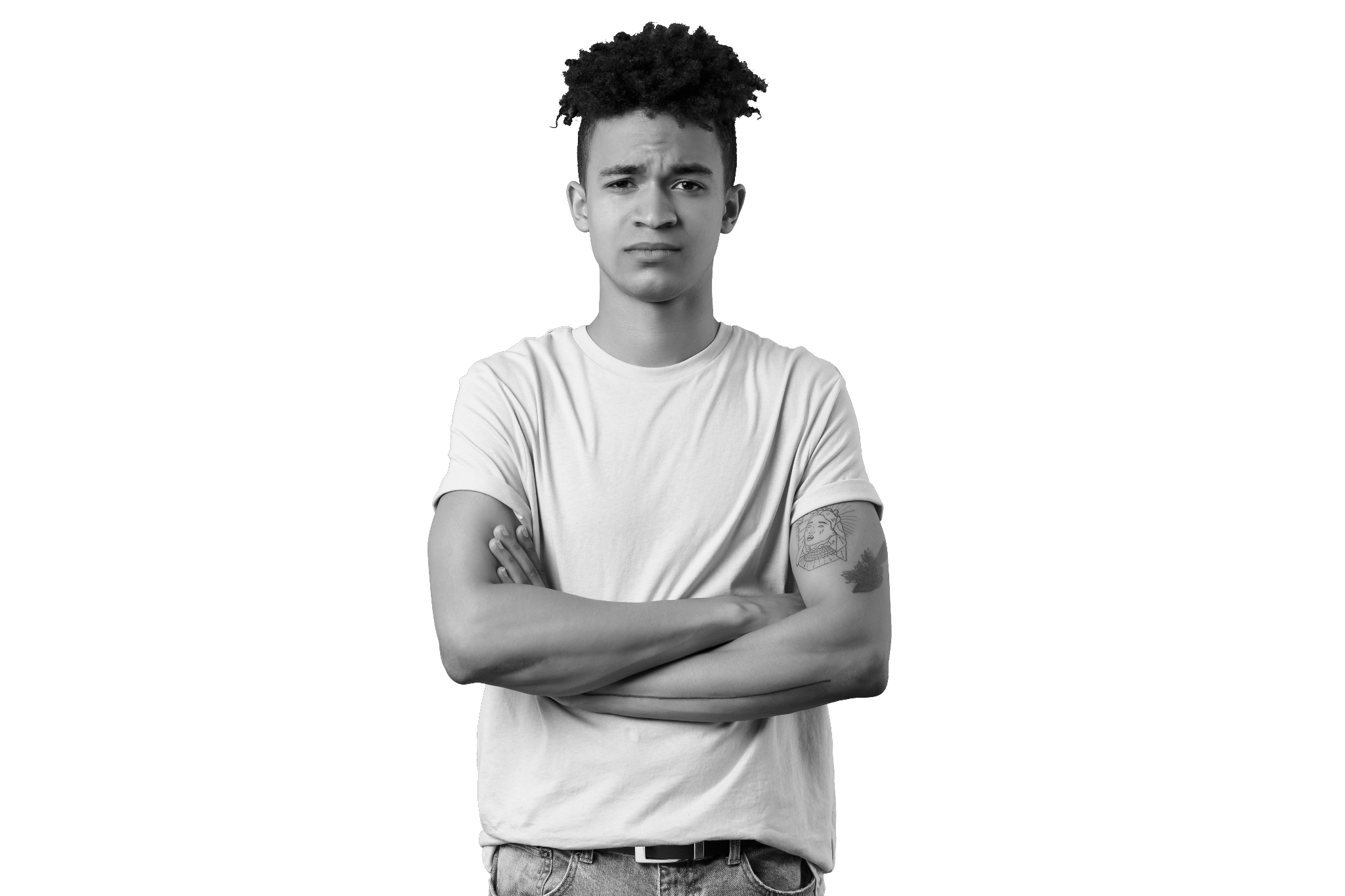 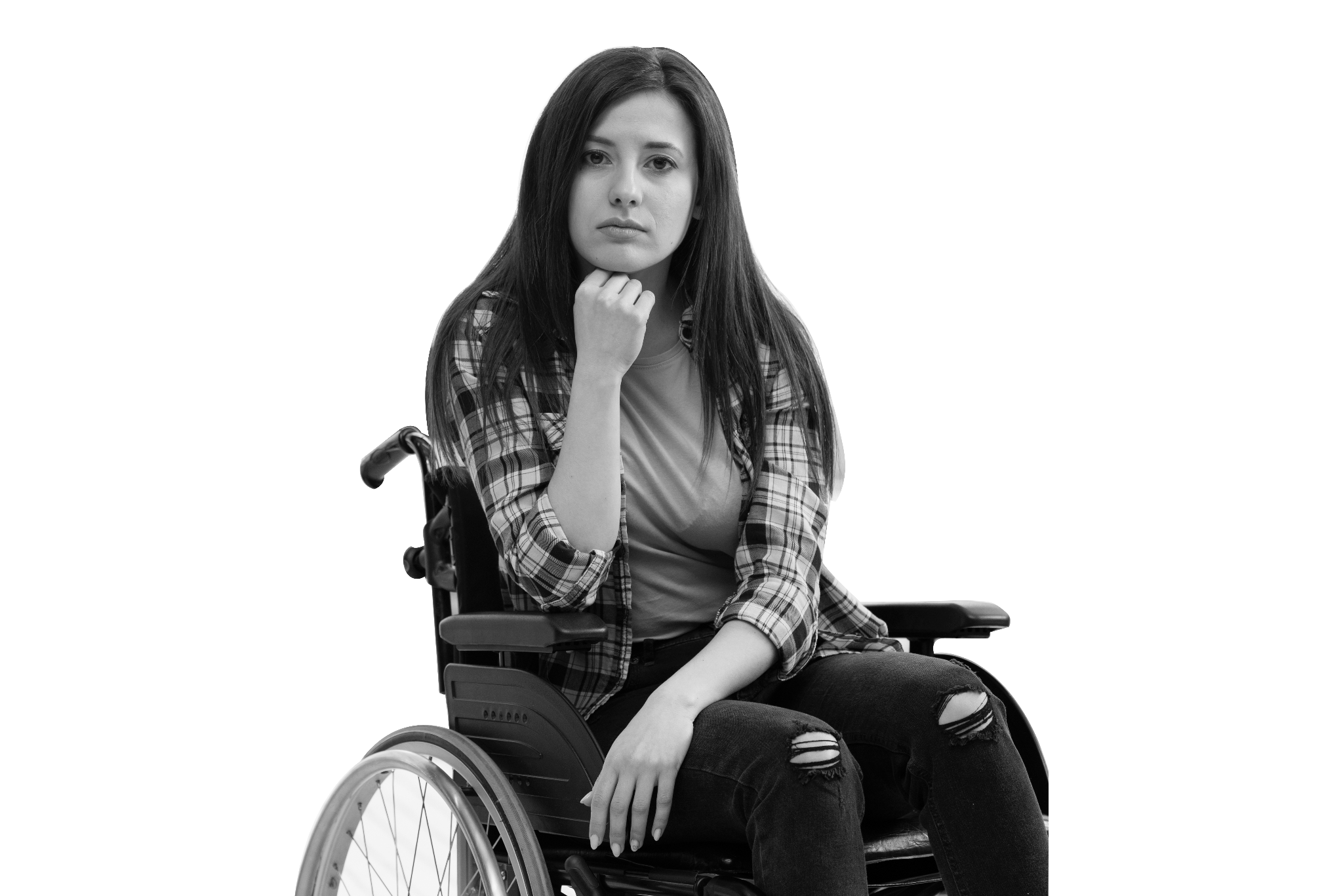 Si la maladie ne m’inquiète pas, pourquoi devrais-je me faire dépister ?